Alianza: Plataforma ACORN / SOLIDARIDAD
Iniciativa Plataforma ACORN / Rabobank una Solución al Cambio Climático
EZIO VARESE ZEPPILLI
Gerente Programa Café – Solidaridad Perú
Mecanismo del funcionamiento de la Plataforma ACORN / Rabobank
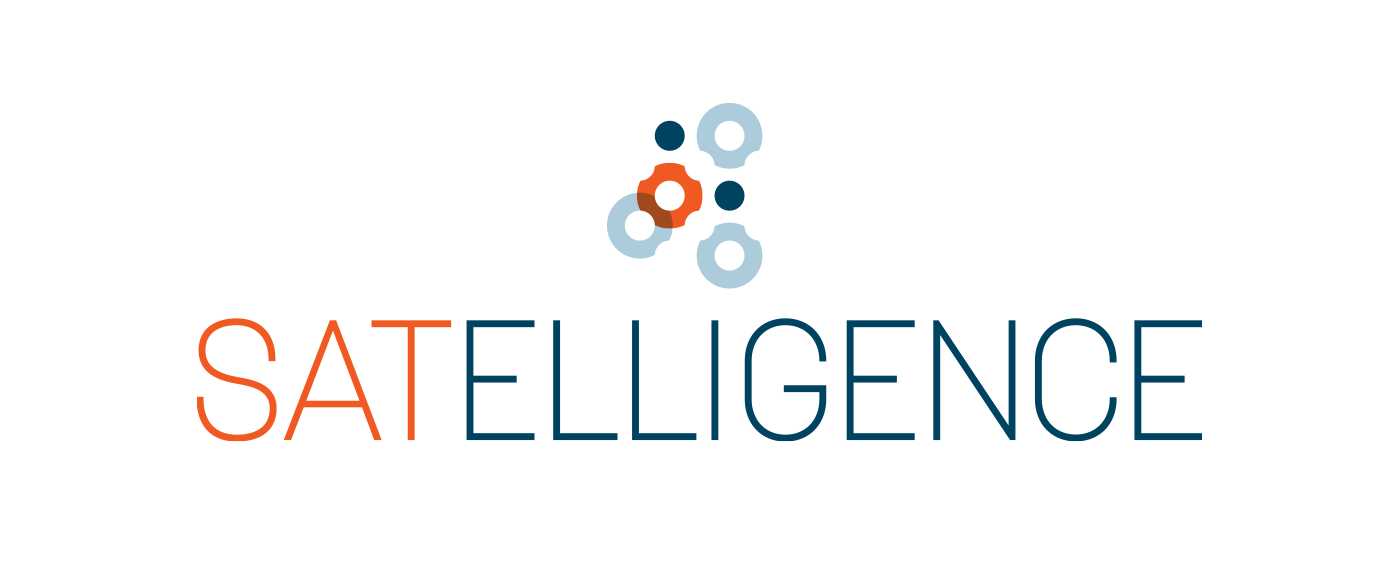 1
2
Mecanismo
3
Oferta – compensadores
Demanda – emisores
Motor
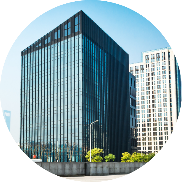 El emisor tiene una huella de carbono de 1 tonelada de CO₂ eq en el último año y compra CRU
Secuestro CRUs en el último año
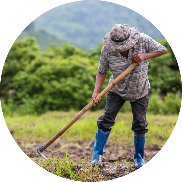 Los datos del satélite calculan el CO2 secuestrado y generan 1 ficha CRU. Mecanismo de creación de mercado desarrollado por Rabobank
Corporativa
Agricultor
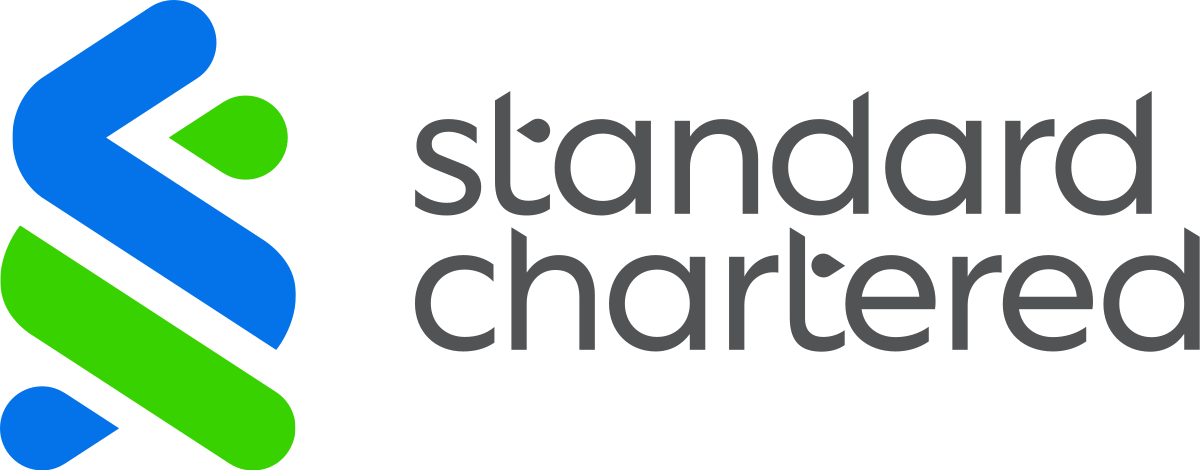 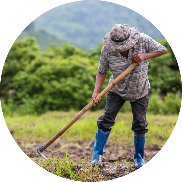 Carbon Removal Unit (CRU)
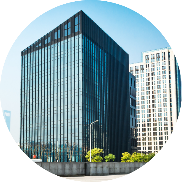 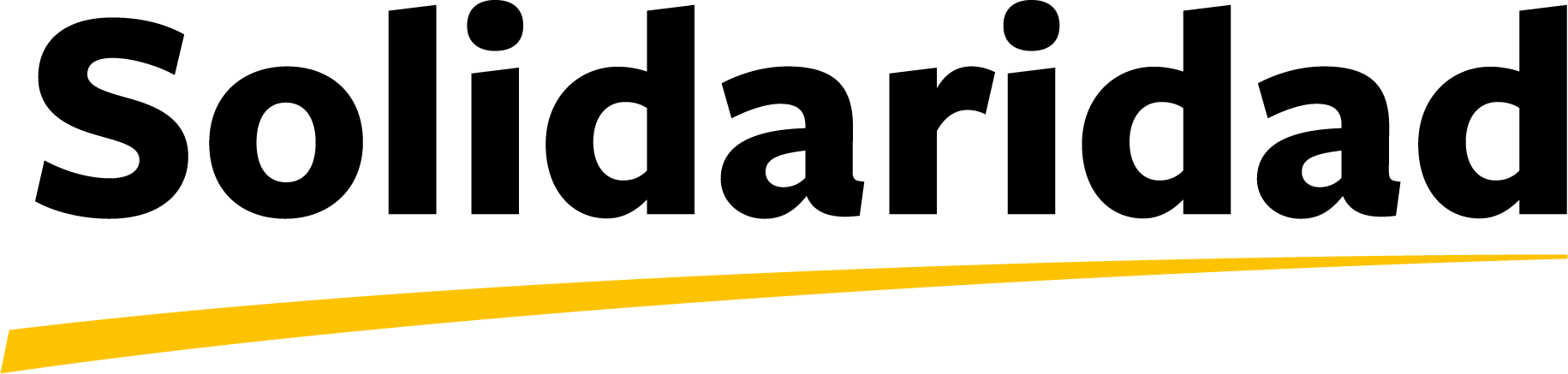 Agricultor
Pago
Corporativa
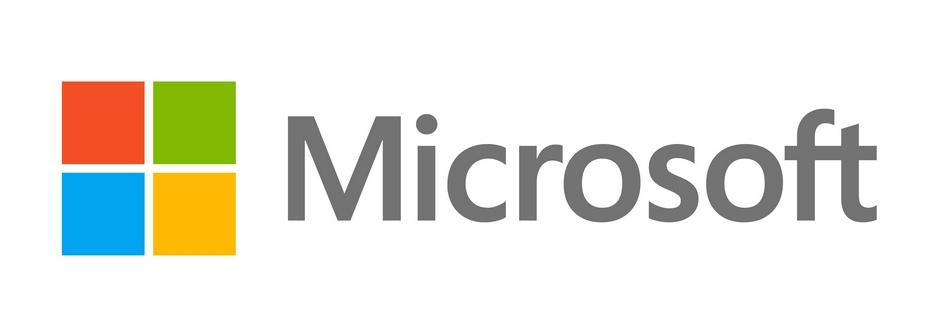 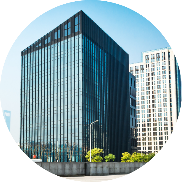 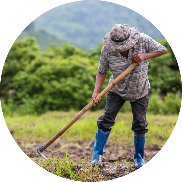 Registro
Corporativa
Agricultor
4
Registro global del crecimiento de biomasa y del CO₂ capturado por la agroforestería
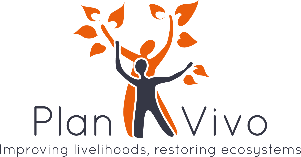 [Speaker Notes: CRUs = Unidades de carbono removidos x SAF con café.]
Acorn se enfoca con pequeños agricultores que producen café y cacao bajo SAF (<10 ha de tierra cultivada)
Cifras alcanzadas (al 3/7/23)
234,304 CRUs
166,161 Productores
176,199 Hectáreas
> 10 países

Meta proyectada
> 2´000,000 Productores
Nicaragua
India
Colombia
Kenia
Ivory Coast
Ghana
Uganda
Tanzania
Peru
Zambia
Agroforestería existente
Agroforestería nueva
Parámetros básicos de elegibilidad para ser compensados con CRUs
Agroforestería nueva o existente (siempre que haya comenzado en los últimos 5 años)
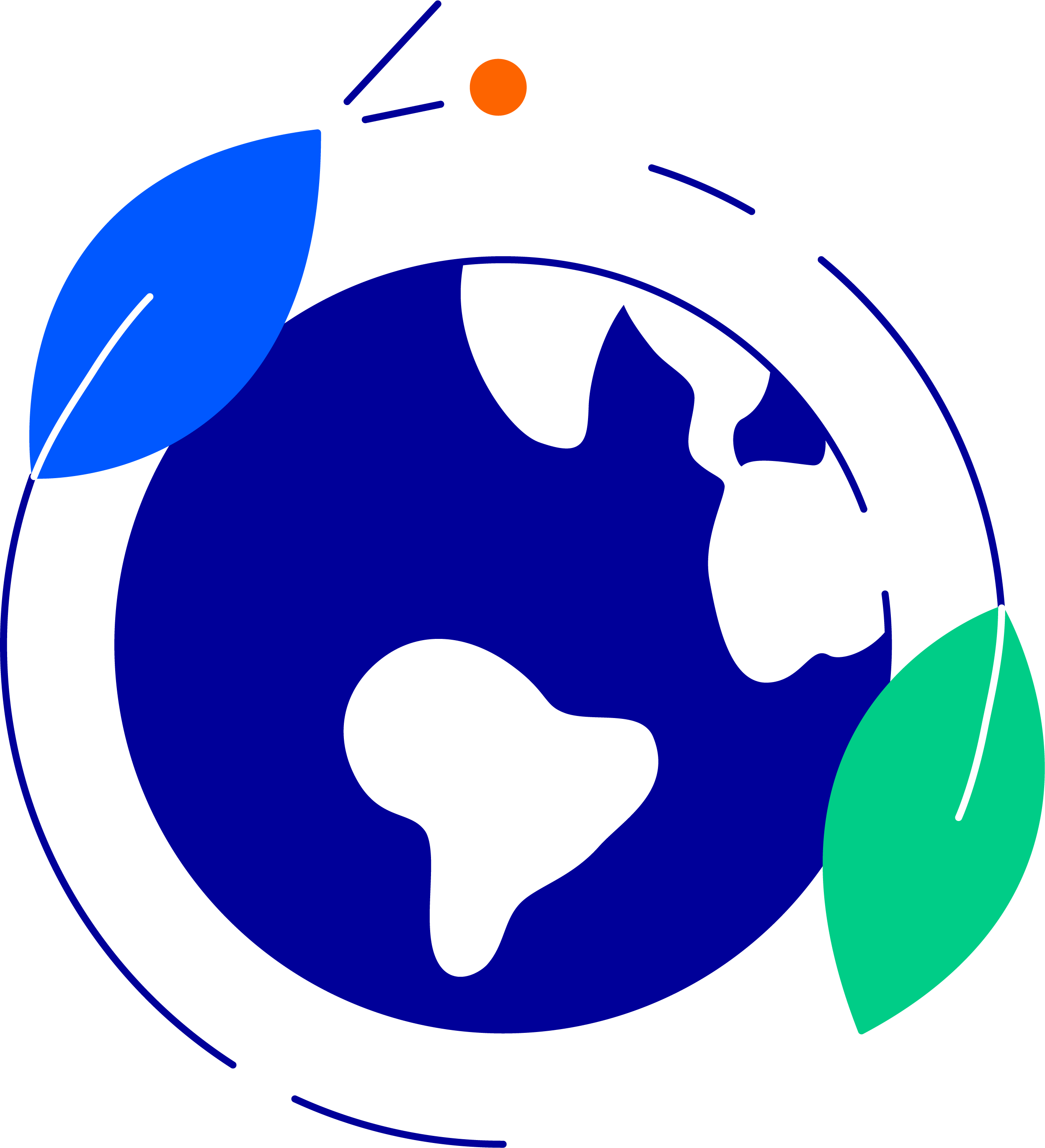 Tamaño del área cultivada es entre 0.1 y 10 hectáreas
En la finca no ha ocurrido deforestación en los últimos 5 años
El productor cuenta con títulos de propiedad formales/informales sobre la tierra
Los créditos de carbono aun no han sido monetizados
No hay restricciones gubernamentales que impidan la venta de CRUs
Proyectos con tamaño potencial de 2.000 Hectáreas
Socio Local tiene capacidad de adquirir un compromiso de largo plazo debido a la durabilidad de los créditos (20 años de remoción del carbono vendido).
5
5
Estimación de los beneficios de los SAF con café ; café, CRUs, madera y otros servicios ambientales
Min. EUR 20/tCO₂
>80% para agricultor
$21
$42
$63
$84
$105
$126







Café, Madera
Año 0
Año 2
Año 4
Año 6
Año 8
Año 10
Año 12
Año 14
Servicios ambientales
–
$
$
$$
$$
$$
$$$
$$$
6
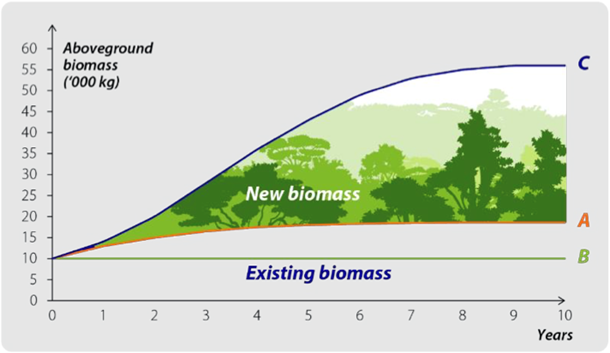 Medición del delta:
Se mide el crecimiento neto de la biomasa de las plantas perennes recién plantadas, corregido por el crecimiento de las plantas perennes ya presentes. Este crecimiento neto de biomasa se mide anualmente y se traduce en CRU negociables.
C-A: aumento de la biomasa procedente de los nuevos árboles
A-B: aumento de la biomasa de los árboles existentes
B: línea de base para el cálculo de CRU y la parte A-B se excluye si tiene más de cinco años
Alianza: Plataforma ACORN / SOLIDARIDAD
Experiencia Proyecto Café del Futuro ACORN / SOLIDARIDAD – Perú
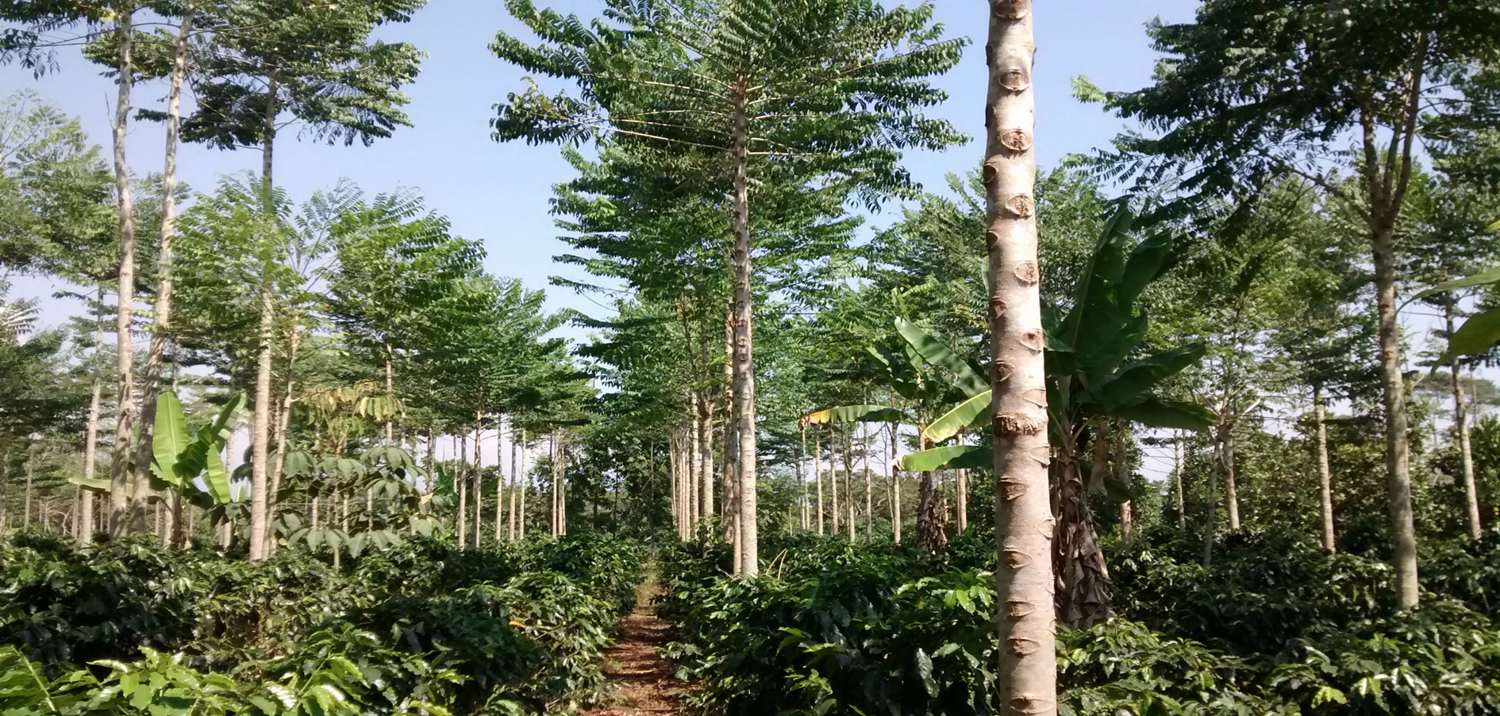 Café 2.0 Climáticamente Inteligente es una propuesta para diseñar el café del futuro
Modelo de café 
del futuro
CALIDAD
Un modelo de producción regenerativo de café, basado en:
 
Bajas emisiones 
Alta productividad
Mejora de calidad
Mitigación y Adaptación
Reducción de deforestación
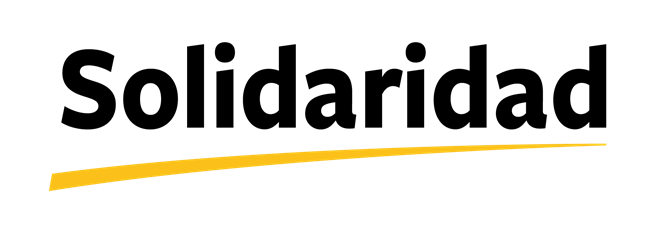 9
PROCESO PROGRAMA DE COMPESACIONES – CAFÉ DEL FUTUROSOLIDARIDAD / ACORN
Entrevistas personal  cafetalero (ficha de registro y convenio).
Levantamiento geoespacial finca y parcelas.
Procesamiento de data.
Pre-aprobación de expedientes.
Envío a la Plataforma ACORN.
Evaluación y generación de CRUs.
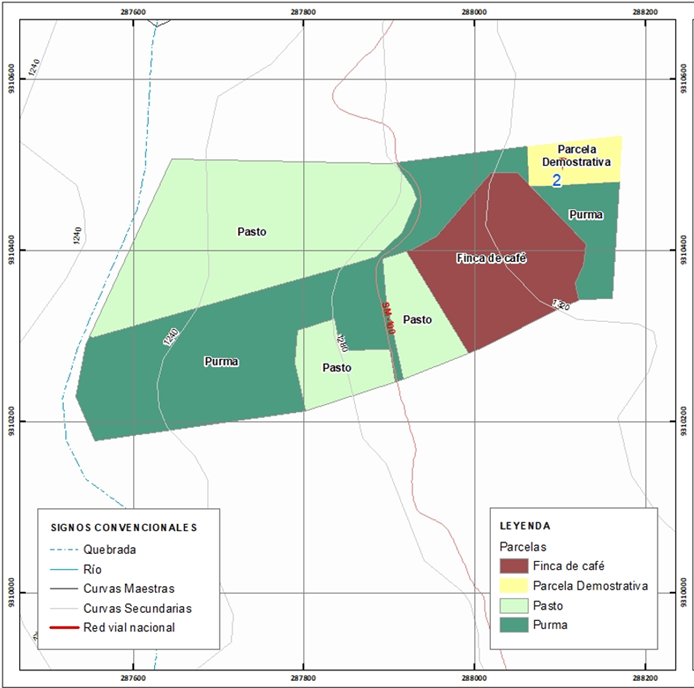 Source
10
10
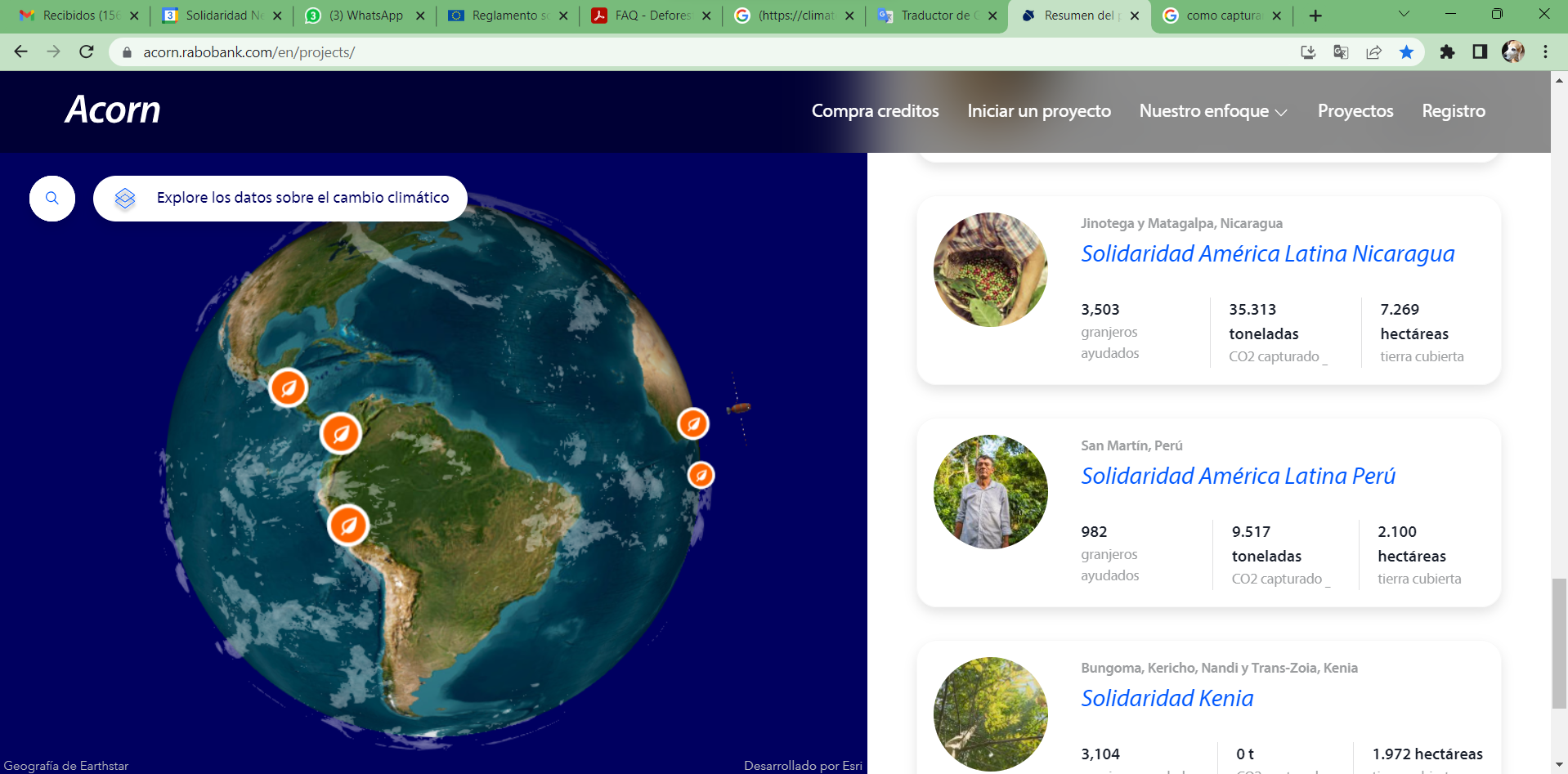 Source
11
Impactos generados CAFÉ DEL FUTURO en su primer año con Acorn
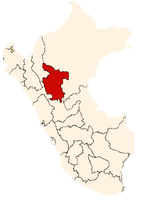 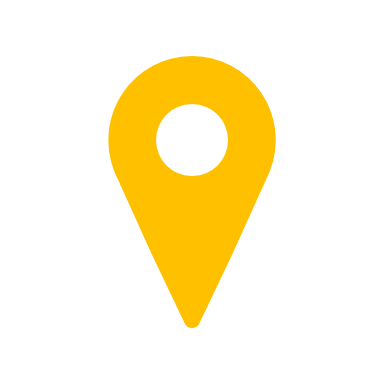 Resiliencia al cambio climático
Aumento en producción y calidad café
Diversificación del ingreso del hogar
Cuidado del medioambiente
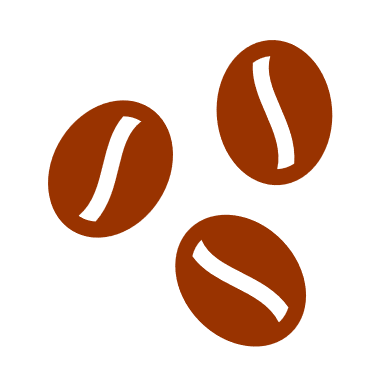 Café cultivado bajo 
sistema agroforestal
San Martín
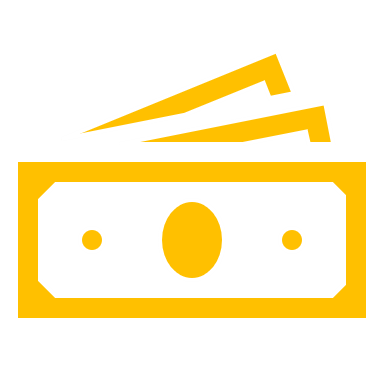 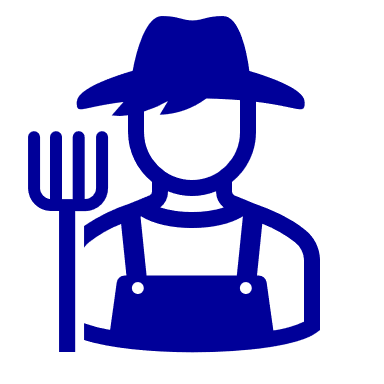 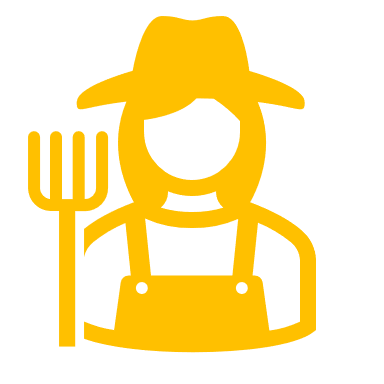 Promedio de 
9.7 CRUs/Productor
60% con delta +
1.3 
hectáreas
con 1,554 parcelas de
982    Productores
en promedio
40% con delta -
187
795
12
+ 9,500 TM CO2eq removidas de la atmósfera
MUCHAS GRACIAS
EZIO.VARESE@solidaridadnetwork.org
15